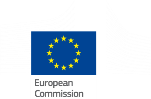 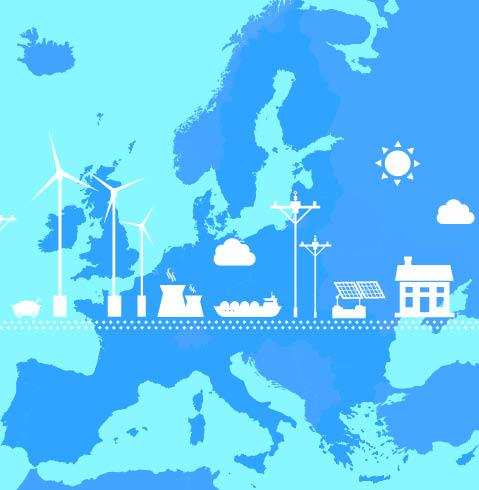 Market4RES –the policy framework




Oyvind Vessia and Joachim Balke

Renewables and CCS policy

DG ENERGY, Unit C.1
Energy
Content:

2030 Framework

RES support scheme reform & market integration
Climate and energy: where do we stand?
Renewable energy saw rapid cost decreases 
Technologies are gradually becoming competitive
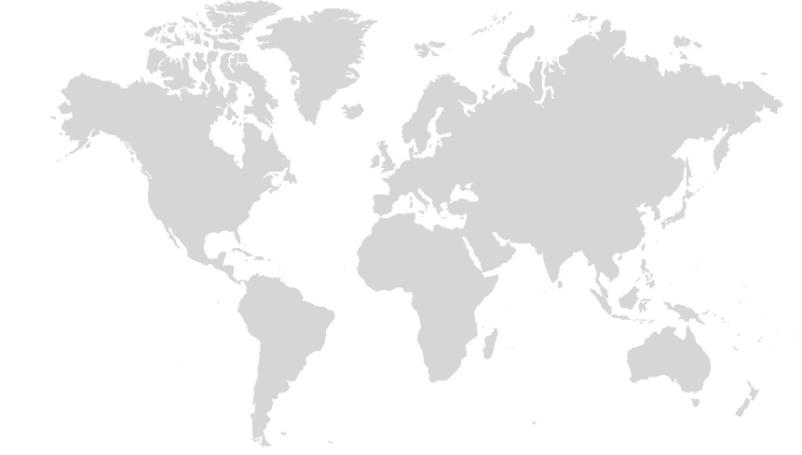 Impact of the financial crisis
Fall in private investment, tight financing conditions
Shale gas
US oil and gas production
Review of nuclear policies 
at national level
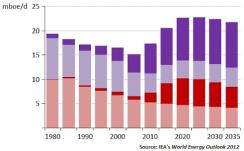 Rising demand 
-> rising prices
By 2030, world economy
set to double and energy demand to rise by 1/3
Unconventional gas
Unconventional oil
Conventional gas
Conventional oil
[Speaker Notes: Although it's only five years since the adoption of the  climate and energy package in 2009, much have changed:

Financial crisis […]
Shale gas […]
Increasing fossil fuel prices […]
The Fukushima accident in Japan […]
Renewable energy has developed rapidly, and costs have come down, in particular PV, which is now 70% cheaper than for 7 years ago.]
Policy options and sub-options
Impacts of scenarios with 40% GHG reductionOverall share of RES in final energy consumption and share of RES in electricity
2030 climate and energy Framework
≥ 20% RES
20 % GHG
20 % EE
2020
40 % GHG
≥ 27 % RES
..2014
New Key Indicators
2030
New governance system
2030 Framework: New Governance System National plans for competitive, secure and sustainable energy
Include objectives on: 
non-ETS GHG emissions
renewable energy
energy savings
energy security
….
Main challenges…
[Speaker Notes: The Impact Assessment published along this Communication try to shed the light, analysing different possible scenarios, on what could be the implications, also at Member State level, of the adoption of the agreed 2030 framework. 

The 2030 Framework will heavily depend on a strengthen governance system in which Member States will have to define their own national plans for competitive, secure and sustainable energy. These plans, that will have to be operational before 2020, will clarify Member States' strategies to achieve domestic objectives regarding non-ETS GHG emissions, renewable energy, energy savings, energy security and other important choices such as nuclear energy, shale gas, carbon capture and storage, interconnections as well a transition towards less carbon intensive fuels. 

As long as these plans will not be further detailed by Member States and agreed by the Commission in the iterative process, it is therefore impossible to run a detailed assessment the implications of the new framework in term of costs and investments at Member State level. 

Cost efficient implementation sees additional energy system costs increase by 0.15% by 2030.
Investments increase per annum by €38 billion (2011-2030).
Costs and investments relatively higher in lower income Member States.
For instance countries with a GDP below 90% of the EU average see higher than average increases in investments, equivalent to some €3 billion per annum (2011-2030).
Need to take into account of distributional factors 
Address the investment challenge through solutions that contribute to improved finance.]
Conclusions of the European Council 
(20/21 March)

Decision on 2030 Climate and Energy Framework postponed to October meeting, but confirmed in line with 2050 objectives.

Commission asked to develop interconnection targets and an in-depth study of EU energy security and a comprehensive plan for the reduction of EU energy dependence by June 2014.
Content:

2030 Framework

RES support scheme reform & market integration
RES support scheme reform – first steps towards market integration

Support scheme guidance and EEAG establish important principles of RES market integration

Competitive determination of support level

Integration in short-term markets (DA/balancing)
Competitive determination of support level


"target model" envisages competitive determination of support level
Auctions for price based support
Quota systems

In principle competition for support between technologies 

Convergence of price finding mechanism rather than total level of support
Integration in short term markets


Obligation to self-marketing (wholesale market integration)

Imposition of balancing responsibility
Small installations excepted (aggregation models to be developed)

Removal of incentive to produce under negative prices
Towards convergence (RES guidance and EEAG) - structures
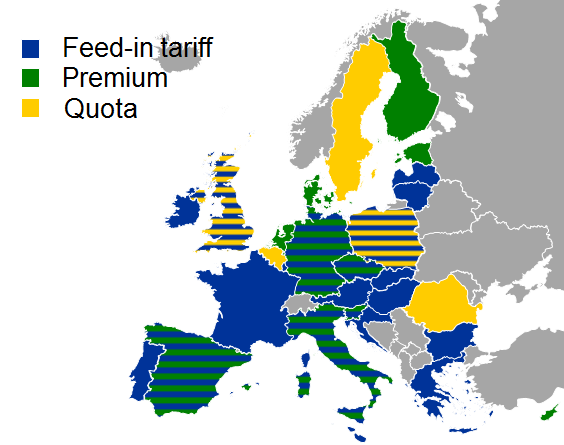 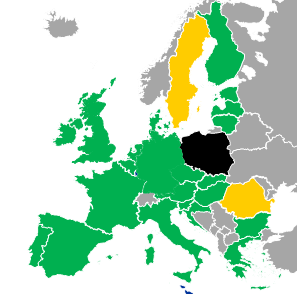 ?
Conclusion on support scheme reform 

Support scheme reform will lead to integration of RES in short term markets (operational efficiency)
BUT: investment decisions will continue to be determined to a large extent by government intervention

question: how to bridge the gap towards phasing out of support schemes?
Phasing out of support schemes for mature RES 

The 2030 Communication states:

"As such, subsidies for mature energy technologies, including those for renewable energy, should be phased out entirely in the 2020-2030 timeframe. Subsidies for new and immature technologies with significant potential to contribute cost-effectively to renewable energy volumes would still be allowed."
Maturity reached on LCOE level, but …
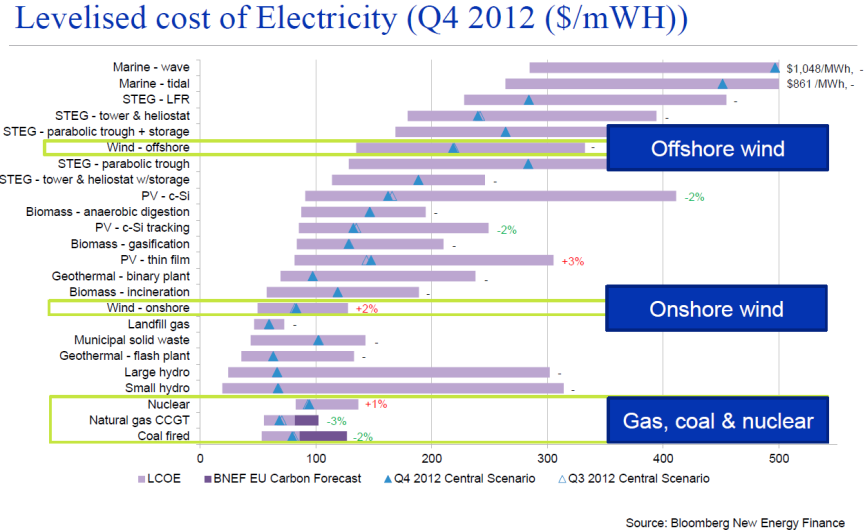 Can (current) IEM sustain mature RES?
Preconditions:
Flexibility valued properly
Liquid short-term markets
Removal of price caps
Demand response enabled
Interconnection…
Some questions:
Revenue streams sufficient?
Wholesale/MO effect
ETS
Ancillary services
vRES undermining own business case?
RES capital structure and bankability?
Impact of cost of capital on LCOE
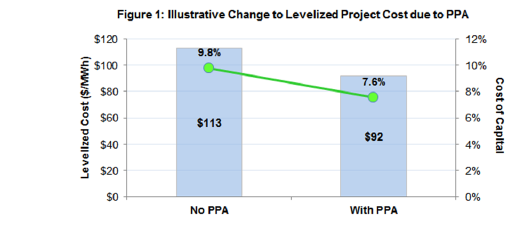 Will RES move away from competitiveness with removal of support?
Source: Brattle Group, The importance of long-term contracting for facilitating renewable energy project development
Tentative conclusions 

Support scheme reform ensures progress towards operational efficiency
New marketing models to emerge
But significant questions remain on RES in post-support scheme world
Capital intensity and costs of capital
Merit order effect
Market models emerging that provide stable revenue stream needed (long-term)?
Thank you for your attention!
More information available under:
http://ec.europa.eu/energy/

Guidance on public intervention:
http://ec.europa.eu/energy/gas_electricity/internal_market_en.htm